8th Annual Psychology Postgraduate Conference
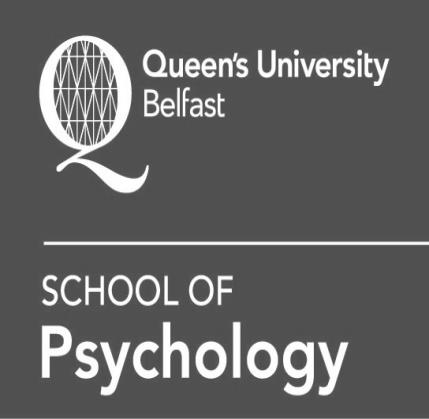 Friday 22nd September 2017
9:00 – 17:00 pm 
David Keir Building, Stranmillis Road, 0G.012
#QUBPsyConf17
Cyberpsychology
Keynote: Prof Monica Whitty University of Warwick

Jason Johnstone Abertay University
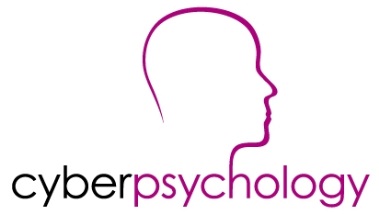 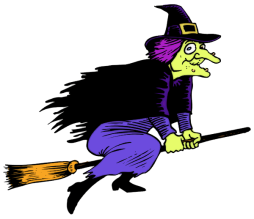 Witchcraft & Gossip
Dr Andrew Sneddon 
Ulster University
From sell-out lecture in the Black Box
Try a Digital Detox before lunch @ 12.30pm
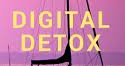 Oral Presentations from the QUB Postgraduate Community
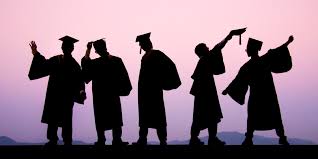 Prize-giving ceremony for best oral and poster presentation
Lunch & refreshments included
Committee contact details:
Dean O’Driscoll
dodriscoll02@qub.ac.uk
Perla  Fletes-Houston
pfleteshouston01@qub.ac.uk
Bronagh Allison
ballison01@qub.ac.uk
Louise O’Hagan
lohagan634@qub.ac.uk